Advancing an Age Friendly Hull
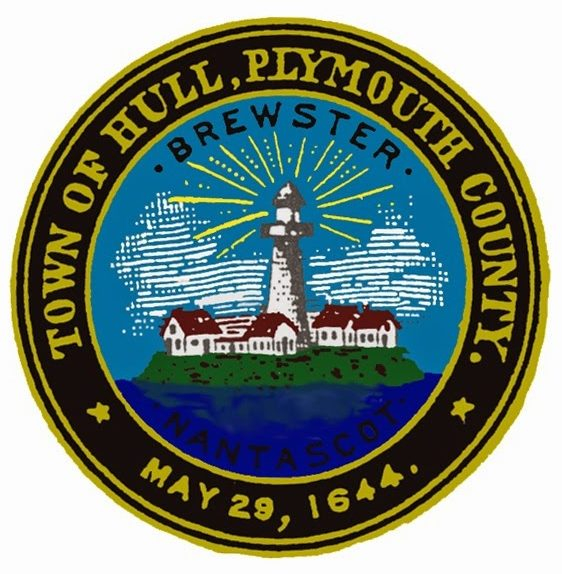 Caitlin Coyle, PhD
Beth Rouleau, MA
Mary Krebs, MS
Center for Social & Demographic Research on Aging
Gerontology Institute
UMass Boston
[Speaker Notes: Introductions and what is next:]
Our Collaborative Efforts in the Region
Blue Hill Regional Coordinating Council is leading the effort, in partnership with MAPC, Umass Boston, WalkBoston and municipal partners. Their work is supported by Tufts Health Plan Foundation, Beth Israel-Milton and South Shore Hospital.
An Age Friendly Community: existing momentum
Transportation
Housing
Massachusetts committed to becoming an Age Friendly State in 2018

Complete Streets Initiative (2017)

Seasonal local trolley transportation and access to Boston

Walkable community
Social participation
Outdoor space and buildings
Age Friendly Hull
Respect and social inclusion
Community support and health services
Civic participation and employment
Communication and information
[Speaker Notes: A livable community draws on the WHO’s “age friendly” community model. This model provides a framework for making a community more livable for older residents specifically. It operates under an assumption that a community that is good for older people is a community that is good for ALL people. Intended to benefit residents of all ages and abilities—including persons with dementia and their care partners. Things like safe intersections and opportunities for social participation that accommodate a wide number of interests and abilities simply allow residents to stay in the communities they love and thrive in doing so.]
Hull’s 60+ population and projections to 2030
Source: Population figures for 2010 are from the U.S. Census. 
* The four sets of projections for 2020 and 2030 are from two different sources: 1. Donahue Alternative and Vintage projections are estimated by the Donahue Institute, University of Massachusetts http://pep.donahue-institute.org/ 2. MAPC Status Quo (SQ) and Stronger Region (SR) Scenarios projections are prepared by the Metropolitan Area Planning Council https://www.mapc.org/learn/projections/
[Speaker Notes: Here we show 4 sets of projections of the 60+ population in Hull. Two from the Umass Donohue Institute and 2 from MAPC. All use slightly different assumptions based on previous growth rates and migration patterns.  What’s interesting is that even taking the most conservative projection into consideration—these projections indicate a growth in the absolute number of seniors in a range between 3,535 and 4,349.

Taking a “middle of the road projection” MAPC SR: suggests 70% growth between 2010-2030.
.]
What we heard…
Community Conversations
We facilitated community conversations in each of the 7 communities in the “metro Quincy area”
Randolph
Weymouth
Quincy
Braintree
Milton
Hull
Hingham

We facilitated 1 community conversations in Hull
~ 33 attendees in total
6
7
[Speaker Notes: Note: Elephant in the room is funding]
Suggested Action Steps to Address Needs:
Explore the provision of added nonmedical transportation for seniors/persons with disabilities
Develop a communication plan 
Conduct a “communication audit” as a way of devising more streamlined mechanisms for getting information to community partners and residents
Facilitate a quarterly “community stakeholder” coffee hour
Engage with neighboring communities to consider shared housing plans or collaborative non medical transportation options.
Initiate a Citizen's Academy to encourage resident involvement and advocacy
Conduct a feasibility study to keep trolley service year-round
Build Awareness of Town resources and services
Utilize online and print communication methods
Develop a centralized information hub and communication plan
Possible Next Steps Towards Age-Friendliness:
Conduct a community needs assessment to thoroughly document the needs and priorities of Hull's aging population

Establish an age friendly steering committee
Engage residents in the process

Conduct a review of recent planning processes in Hull to identify existing “age friendly efforts” and incorporate age friendly language where appropriate

Develop a set of priority areas for the Town to move towards its age friendly goals
Involve the steering committee in taking action within those priority areas
Thank you!
Caitlin Coyle, PhD
Gerontology at UMass Boston
caitlin.coyle@umb.edu
10